Concurrency Control II and Distributed Transactions
CS 240: Computing Systems and Concurrency
Lecture 18

Marco Canini
Credits: Michael Freedman and Kyle Jamieson developed much of the original material.
Serializability Execution of a set of transactions over multiple items is equivalent to some serial execution of txns
2
Lock-based concurrency control
Big Global Lock:  Results in a serial transaction schedule at the cost of performance
Two-phase locking with finer-grain locks:
Growing phase when txn acquires locks
Shrinking phase when txn releases locks (typically commit)
Allows txn to execute concurrently, improving performance
3
[Speaker Notes: So that motivates the 2PL algorithm.]
Q:  What if access patterns rarely, if ever, conflict?
4
Be optimistic!
Goal:   Low overhead for non-conflicting txns
Assume success!
Process transaction as if it would succeed
Check for serializability only at commit time
If fails, abort transaction
Optimistic Concurrency Control (OCC) 
Higher performance when few conflicts vs. locking
Lower performance when many conflicts vs. locking
5
OCC:  Three-phase approach
Begin:  Record timestamp marking the transaction’s beginning
Modify phase
Txn can read values of committed data items
Updates only to local copies (versions) of items (in DB cache)
Validate phase
Commit phase
If validates, transaction’s updates applied to DB
Otherwise, transaction restarted
Care must be taken to avoid “TOCTTOU” issues
6
[Speaker Notes: Time to check t Time to use]
txn coord
txn coord
P
O
OCC:  Why validation is necessary
New txn creates shadow copies of P and Q
P and Q’s copies at inconsistent state
When commits txn updates,
create new versions at some timestamp t
Q
7
OCC:  Validate Phase
Transaction is about to commit.  System must ensure:
Initial consistency: Versions of accessed objects at start consistent
No conflicting concurrency:  No other txn has committed an operation at object that conflicts with one of this txn’s invocations
Consider transaction 1.  For all other txns N either committed or in validation phase, one of the following holds:
N completes commit before 1 starts modify
1 starts commit after N completes commit,                                           and ReadSet 1 and WriteSet N are disjoint 
Both ReadSet 1 and WriteSet 1 are disjoint from WriteSet N,              and N completes modify phase. 
When validating 1, first check (A), then (B), then (C).                              If all fail, validation fails and 1 aborted.
8
2PL & OCC = strict serialization
Provides semantics as if only one transaction was running on DB at time, in serial order
   + Real-time guarantees

2PL:  Pessimistically get all the locks first
OCC:  Optimistically create copies, but then recheck all read + written items before commit
9
Multi-version            concurrency control
Generalize use of multiple versions of objects
10
Multi-version concurrency control
Maintain multiple versions of objects, each with own timestamp.  Allocate correct version to reads.
Prior example of MVCC:
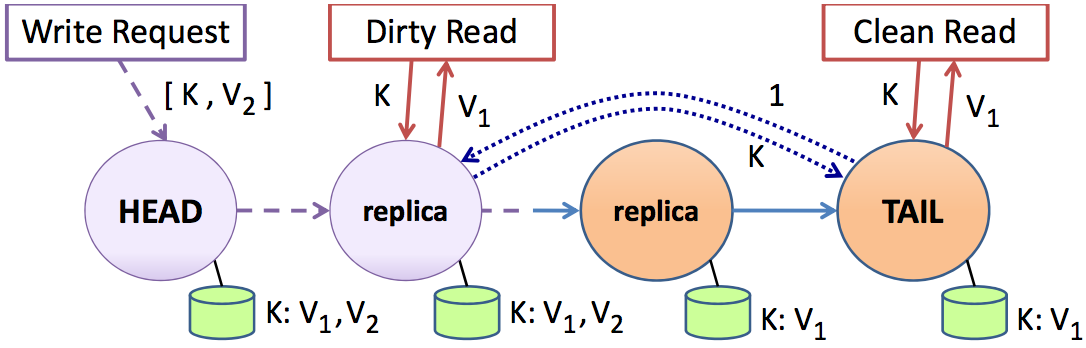 11
Multi-version concurrency control
Maintain multiple versions of objects, each with own timestamp.  Allocate correct version to reads.
Unlike 2PL/OCC, reads never rejected
Occasionally run garbage collection to clean up
12
MVCC Intuition
Split transaction into read set and write set
All reads execute as if one “snapshot”
All writes execute as if one later “snapshot”

Yields snapshot isolation  <  serializability
13
Serializability vs. Snapshot isolation
Intuition:  Bag of marbles:  ½ white, ½ black
Transactions:
T1:  Change all white marbles to black marbles
T2:  Change all black marbles to white marbles
Serializability (2PL, OCC) 
T1 → T2   or   T2 → T1
In either case, bag is either ALL white or ALL black
Snapshot isolation (MVCC)
T1 → T2   or   T2 → T1    or    T1 || T2
Bag is ALL white, ALL black, or ½ white ½ black
14
Timestamps in MVCC
Transactions are assigned timestamps, which may get assigned to objects those txns read/write
Every object version OV has both read and write TS
ReadTS:  Largest timestamp of txn that reads OV
WriteTS:  Timestamp of txn that wrote OV
15
Executing transaction T in MVCC
Find version of object O to read:
# Determine the last version written before read snapshot time
Find OV  s.t. max { WriteTS(OV) | WriteTS(OV) <= TS(T) }
ReadTS(OV) = max(TS(T), ReadTS(OV))
Return OV to T
Perform write of object O or abort if conflicting:
Find  OV  s.t. max { WriteTS(OV) | WriteTS(OV) <= TS(T) }
# Abort if another T’ exists and has read O after T
If  ReadTS(OV) > TS(T)
Abort and roll-back T
Else
Create new version OW
Set ReadTS(OW) = WriteTS(OW) = TS(T)
16
txn
txn
txn
Digging deeper
Notation
 
        W(1) = 3:	Write creates version 1 
		with WriteTS = 3
         R(1) = 3:  	Read of version 1 
		returns timestamp 3
write(O)
by TS=3
O
TS = 3
TS = 4
TS = 5
17
txn
txn
txn
Digging deeper
Notation
 
        W(1) = 3:	Write creates version 1 
		with WriteTS = 3
         R(1) = 3:  	Read of version 1 
		returns timestamp 3
write(O)
by TS=5
W(1) = 3
R(1) = 3
O
TS = 3
TS = 4
TS = 5
18
txn
txn
txn
Digging deeper
Notation
 
        W(1) = 3:	Write creates version 1 
		with WriteTS = 3
         R(1) = 3:  	Read of version 1 
		returns timestamp 3
W(1) = 3
R(1) = 3
W(2) = 5
R(2) = 5
O
Find v such that max WriteTS(v) <= (TS = 4)
v = 1 has (WriteTS = 3) <= 4
If ReadTS(1) > 4, abort
3 > 4:  false  
Otherwise, write object
write(O)
by TS = 4
TS = 3
TS = 4
TS = 5
19
[Speaker Notes: Write O by txn T, find serializable write or abort:  
Find  OV  s.t. max { WriteTS(OV) | WriteTS(OV) <= TS(T) }
If  ReadTS(OV) > TS(T)
Abort and roll-back T
Else
Create new version OW
ReadTS(Ow) = WriteTS(Ow) = TS(T)]
txn
txn
txn
Digging deeper
Notation
 
        W(1) = 3:	Write creates version 1 
		with WriteTS = 3
         R(1) = 3:  	Read of version 1 
		returns timestamp 3
W(1) = 3
R(1) = 3
W(3) = 4
R(3) = 4
W(2) = 5
R(2) = 5
O
Find v such that max WriteTS(v) <= (TS = 4)
v = 1 has (WriteTS = 3) <= 4
If ReadTS(1) > 4, abort
3 > 4:  false  
Otherwise, write object
TS = 3
TS = 4
TS = 5
20
txn
txn
txn
Digging deeper
Notation
 
        W(1) = 3:	Write creates version 1 
		with WriteTS = 3
         R(1) = 3:  	Read of version 1 
		returns timestamp 3
W(1) = 3
R(1) = 3
R(1) = 5
O
BEGIN Transaction
tmp = READ(O)
WRITE (O, tmp + 1)
END Transaction
Find v such that max WriteTS(v) <= (TS = 5)
v = 1 has (WriteTS = 3) <= 5
Set R(1) = max(5, R(1)) = 5
TS = 3
TS = 4
TS = 5
21
[Speaker Notes: Read O by txn T, find version to read (never rejected):
Find OV  s.t. max { WriteTS(OV) | WriteTS(OV) <= TS(T) }
ReadTS(OV) = max(TS(T), ReadTS(OV))
Return OV to T]
txn
txn
txn
Digging deeper
Notation
 
        W(1) = 3:	Write creates version 1 
		with WriteTS = 3
         R(1) = 3:  	Read of version 1 
		returns timestamp 3
W(1) = 3
R(1) = 3
W(2) = 5
R(2) = 5
R(1) = 5
O
Find v such that max WriteTS(v) <= (TS = 5)
v = 1 has (WriteTS = 3) <= 5
If ReadTS(1) > 5, abort
5 > 5:  false  
Otherwise, write object
BEGIN Transaction
tmp = READ(O)
WRITE (O, tmp + 1)
END Transaction
TS = 3
TS = 4
TS = 5
22
[Speaker Notes: Read O by txn T, find version to read (never rejected):
Find OV  s.t. max { WriteTS(OV) | WriteTS(OV) <= TS(T) }
ReadTS(OV) = max(TS(T), ReadTS(OV))
Return OV to T]
txn
txn
txn
Digging deeper
Notation
 
        W(1) = 3:	Write creates version 1 
		with WriteTS = 3
         R(1) = 3:  	Read of version 1 
		returns timestamp 3
W(1) = 3
R(1) = 3
W(2) = 5
R(2) = 5
R(1) = 5
O
Find v such that max WriteTS(v) <= (TS = 4)
v = 1 has (WriteTS = 3) <= 4
If ReadTS(1) > 4, abort
5 > 4:  true
write(O)
by TS = 4
TS = 3
TS = 4
TS = 5
23
[Speaker Notes: Read O by txn T, find version to read (never rejected):
Find OV  s.t. max { WriteTS(OV) | WriteTS(OV) <= TS(T) }
ReadTS(OV) = max(TS(T), ReadTS(OV))
Return OV to T]
txn
txn
txn
Digging deeper
Notation
 
        W(1) = 3:	Write creates version 1 
		with WriteTS = 3
         R(1) = 3:  	Read of version 1 
		returns timestamp 3
W(1) = 3
R(1) = 3
W(2) = 5
R(2) = 5
R(1) = 5
R(1) = 5
O
Find v such that max WriteTS(v) <= (TS = 4)
v = 1 has (WriteTS = 3) <= 4
Set R(1) = max(4, R(1)) = 5
BEGIN Transaction
tmp = READ(O)
WRITE (P, tmp + 1)
END Transaction
TS = 3
TS = 4
TS = 5
Then write on P succeeds as well
24
[Speaker Notes: Read O by txn T, find version to read (never rejected):
Find OV  s.t. max { WriteTS(OV) | WriteTS(OV) <= TS(T) }
ReadTS(OV) = max(TS(T), ReadTS(OV))
Return OV to T]
Distributed Transactions
25
Consider partitioned data over servers
R
L
U
O
L
R   W
P
U
W
L
U
Q
Why not just use 2PL?
Grab locks over entire read and write set
Perform writes
Release locks (at commit time)
26
[Speaker Notes: When do you release locks before commit?  Carefully – like when you are traversing a data structure but not actually using the data]
Consider partitioned data over servers
R
L
U
O
L
R   W
P
U
W
L
U
Q
How do you get serializability?
On single machine, single COMMIT op in the WAL
In distributed setting, assign global timestamp to txn (at sometime after lock acquisition and before commit)
Centralized txn manager 
Distributed consensus on timestamp (not all ops)
27
[Speaker Notes: When do you release locks before commit?  Carefully – like when you are traversing a data structure but not actually using the data]
Strawman:  Consensus per txn group?
R
L
U
O
L
R   W
R
P
U
W
L
U
Q
S
Single Lamport clock, consensus per group?
Linearizability composes!
But doesn’t solve concurrent, non-overlapping txn problem
28
[Speaker Notes: When do you release locks before commit?  Carefully – like when you are traversing a data structure but not actually using the data]
Spanner: Google’s Globally-Distributed DatabaseOSDI 2012
29
Google’s Setting
Dozens of zones (datacenters)
Per zone, 100-1000s of servers
Per server, 100-1000 partitions (tablets)
Every tablet replicated for fault-tolerance (e.g., 5x)
30
Scale-out vs. fault tolerance
O
O
O
P
P
P
Q
Q
Q
Every tablet replicated via Paxos  (with leader election)
So every “operation” within transactions across tablets actually a replicated  operation within Paxos RSM
Paxos groups can stretch across datacenters!
(COPS took same approach within datacenter)
31
Disruptive idea:Do clocks really need to be                arbitrarily unsynchronized?Can you engineer some max divergence?
32
TrueTime
“Global wall-clock time” with bounded uncertainty
TT.now()
time
earliest
latest
2*ε
Consider event enow which invoked tt = TT.new():
	Guarantee:  tt.earliest <= tabs(enow) <= tt.latest
33
Timestamps and TrueTime
Acquired locks
Release locks
T
Pick s > TT.now().latest
s
Wait until TT.now().earliest > s
Commit wait
average ε
average ε
34
Commit Wait and Replication
Start 
consensus
Achieve 
consensus
Notify 
followers
Acquired locks
Release locks
T
Pick s
Commit wait done
35
Client-driven transactions
Client:
Issues reads to leader of each tablet group,                     which acquires read locks and returns most recent data
Locally performs writes
Chooses coordinator from set of leaders, initiates commit
Sends commit message to each leader,                         include identify of coordinator and buffered writes
Waits for commit from coordinator
36
Commit Wait and 2-Phase Commit
On commit msg from client, leaders acquire local write locks
If non-coordinator:
Choose prepare ts > previous local timestamps
Log prepare record through Paxos
Notify coordinator of prepare timestamp
If coordinator:
Wait until hear from other participants
Choose commit timestamp  >= prepare ts, > local ts
Logs commit record through Paxos
Wait commit-wait period
Sends commit timestamp to replicas, other leaders, client
All apply at commit timestamp and release locks
37
Commit Wait and 2-Phase Commit
Start logging
Done logging
Acquired locks
Release locks
TC
Committed
Notify participants sc
Acquired locks
Release locks
TP1
Release locks
Acquired locks
TP2
Prepared
Send sp
Compute sp for each
Commit wait done
Compute overall sc
38
[Speaker Notes: Leaders acquire local write locks
If non-coordinator:
Choose prepare ts > previous local timestamps
Log prepare record through Paxos
Notify coordinator of prepare timestamp
If coordinator:
Wait until hear from other participants
Choose commit timestamp  >= prepare ts, > local ts
Logs commit record through Paxos
Wait commit-wait period
Sends commit timestamp to replicas, other leaders, client
All apply at commit timestamp and release locks]
Example
Remove X from friend list
Risky post P
TC
T2
sp= 6
sc= 8
s = 15
Remove myself from X’s friend list
TP
sp= 8
sc= 8
Time
<8
8
15
[X]
[]
My friends
[P]
My posts
[me]
[]
X’s friends
39
Read-only optimizations
Given global timestamp, can implement read-only transactions lock-free (snapshot isolation)
Step 1:  Choose timestamp sread = TT.now.latest()
Step 2: Snapshot read (at sread) to each tablet
Can be served by any up-to-date replica
40
Disruptive idea:Do clocks really need to be                arbitrarily unsynchronized?Can you engineer some max divergence?
41
TrueTime Architecture
GPS timemaster
GPS timemaster
GPS timemaster
GPS timemaster
Atomic-clock timemaster
GPS timemaster
Client
Datacenter 1
Datacenter 2
…
Datacenter n
Compute reference [earliest, latest]   =   now  ±  ε
42
TrueTime implementation
now 	=  reference now	+ local-clock offset
     ε 	=  reference ε 	+ worst-case local-clock drift
		=  1ms 			+  200 μs/sec
ε
+6ms
time
0sec
30sec
60sec
90sec
What about faulty clocks?  
Bad CPUs 6x more likely in 1 year of empirical data
43
Known unknowns > unknown unknownsRethink algorithms to reason about uncertainty
44
Sunday topic:
Security
45